UNIVERSIDAD DE CIENCIAS MÉDICAS DE LA HABANAFACULTAD DE CIENCIAS MEDICAS MIGUEL ENRIQUEZ
Conferencia:
Actividades específicas en Medicina General Integral
La Habana, 2025
Asignatura : Medicina general Integral
Tema 1 : Actividades específicas en Medicina General Integral.
F.O.E: Conferencia 
Duración: 100 minutos
Dirigida a: Alumnos de 5to año de medicina.
Profesor: Dra. Marielys Grillo Martín
Encuesta inicial:
¿Qué es un médico de familia?
¿Cuáles son las funciones que realiza un médico de familia?
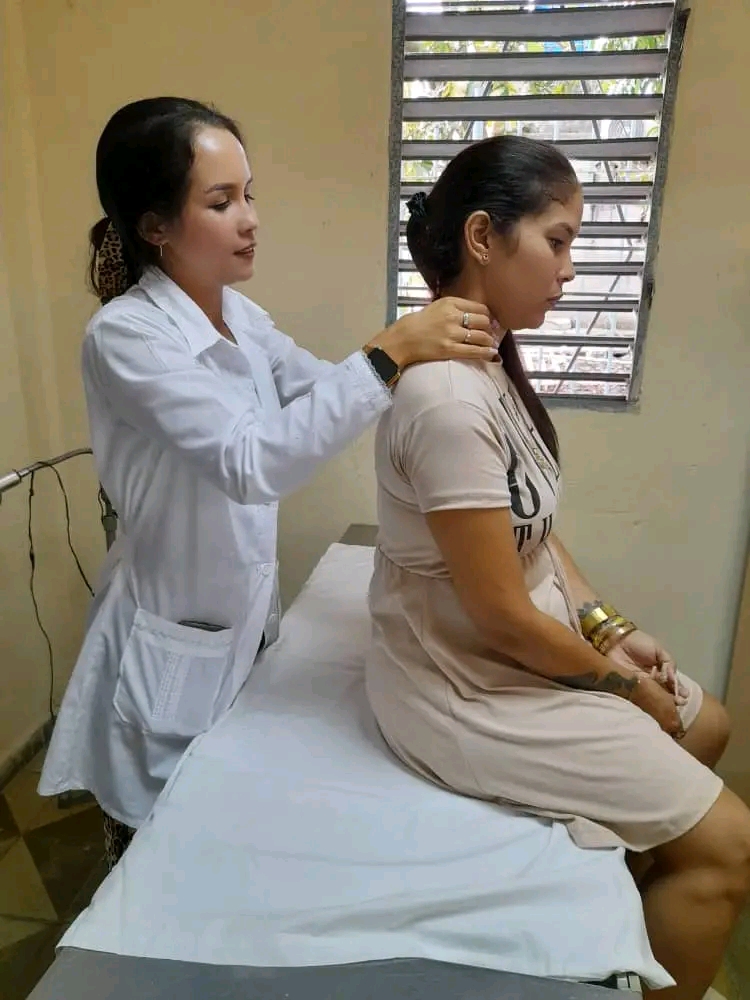 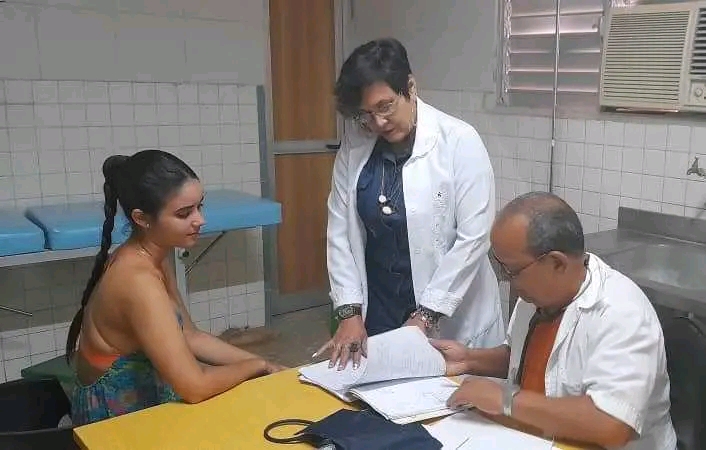 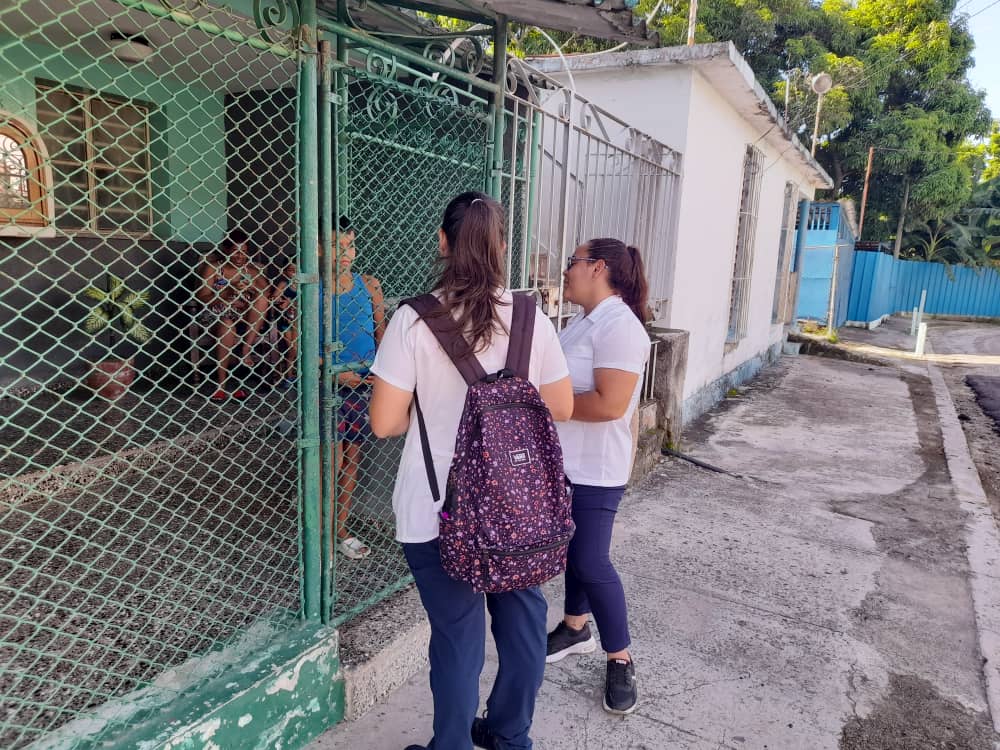 Objetivo de la conferencia 
Realizar las actividades específicas de la Medicina General Integral para el desarrollo de las habilidades y los conocimientos que le permitan el enfoque integral de atención a la persona, la familia, la comunidad y el ambiente.
Sumario de la conferencia 
La dispensarización como proceso. 
El ingreso en el hogar.
Atención al enfermo en estadio terminal y a su familia.
Seguimiento de pacientes atendidos en el segundo y tercer nivel.
Plan de ejecución del diagnóstico de salud.
Bibliografía básica y complementaria:

Álvarez Sintes R Hernández Cabrera GV, García Nuñez RD, Barcos Pina I, Báster Moro JC. Medicina General Integral; [Internet]. 4. ed. T. 1. Vol. 1 y 2. Salud y medicina. La Habana: Editorial Ciencias Médicas, 2022. ISBN 978-959-316-023-0 Disponible en: http://www.bvscuba.sld.cu/libro/medicina-general-integral-tomo-i-salud-y-medicina-vol-1

Álvarez Sintes R. Fundamentos de Medicina General Integral. La Habana: Editorial Ciencias Médicas, 2023. ISBN 978-959-316-053-7

Márquez MF, Sansó Soberats FJ, Alonso Galbán P. Medicina General – Medicina Familiar. Experiencia internacional y enfoque cubano. La Habana: Editorial Ciencias Médicas, 2011. ISBN 978-959-212-658-9

Louro Bernal I. Manual para la Intervención en la Salud Familiar. La Habana: Editorial Ciencias Médicas, 2007. ISBN 978-959-212-266-6
DISPENSARIZACIÓN
Registro, agrupamiento y control de las personas y familias a él asignadas.

 Proceso organizado, continuo y dinámico
 Permite la evaluación e intervención planificada y programada
 Liderado y coordinado por el Equipo Básico de Salud
 Enfoque clínico, epidemiológico y social del estado de salud de los individuos y familias.
DISPENSARIZACIÓN
Objetivos de la dispensarización:
 Identificar el nivel de salud de la población.
 Mejorar la salud de individuos, familias, grupos y colectivos.
 Planificar recursos y acciones acordes a las necesidades individuales y colectivas.
 Pesquisar activamente riesgos y daños.
 Garantizar la programación de consultas y visitas al hogar, con enfoques de riesgo.
DISPENSARIZACIÓN
Metodología: 
 Registrar a las personas y familias por tres vías fundamentales:
Presentación espontánea de los individuos
Visitas programadas a las viviendas
Actualización sistemática con el registro de las organizaciones de la comunidad (Comité de Defensa de la Revolución)

Evaluar de forma periódica la salud de personas y familias.
DISPENSARIZACIÓN
Grupos dispensariales: 
  Grupo I: personas supuestamente sanas
 Grupo II: personas con riesgos
 Grupo III: personas enfermas
 Grupo IV: personas con discapacidades o minusvalía
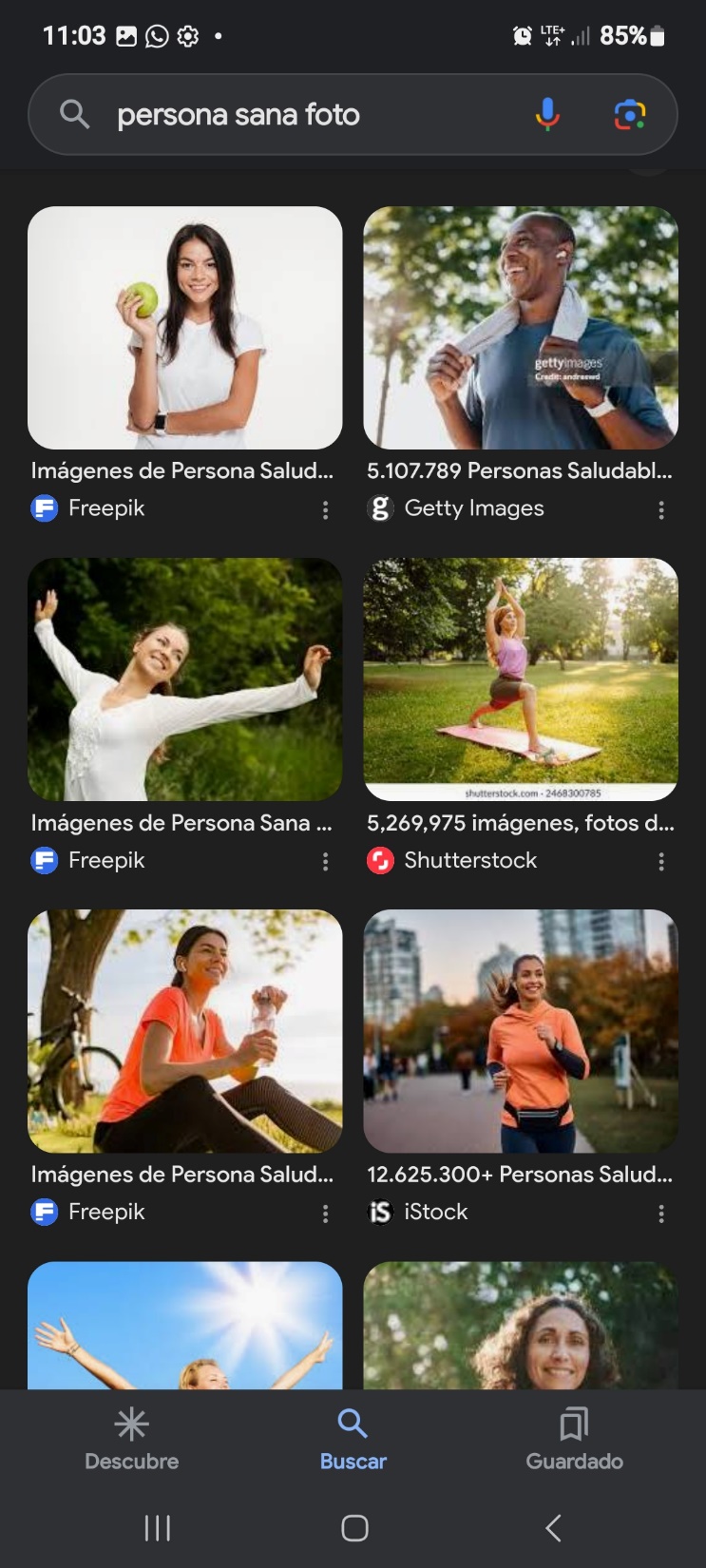 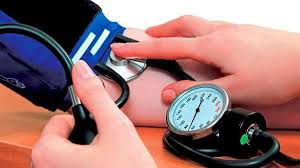 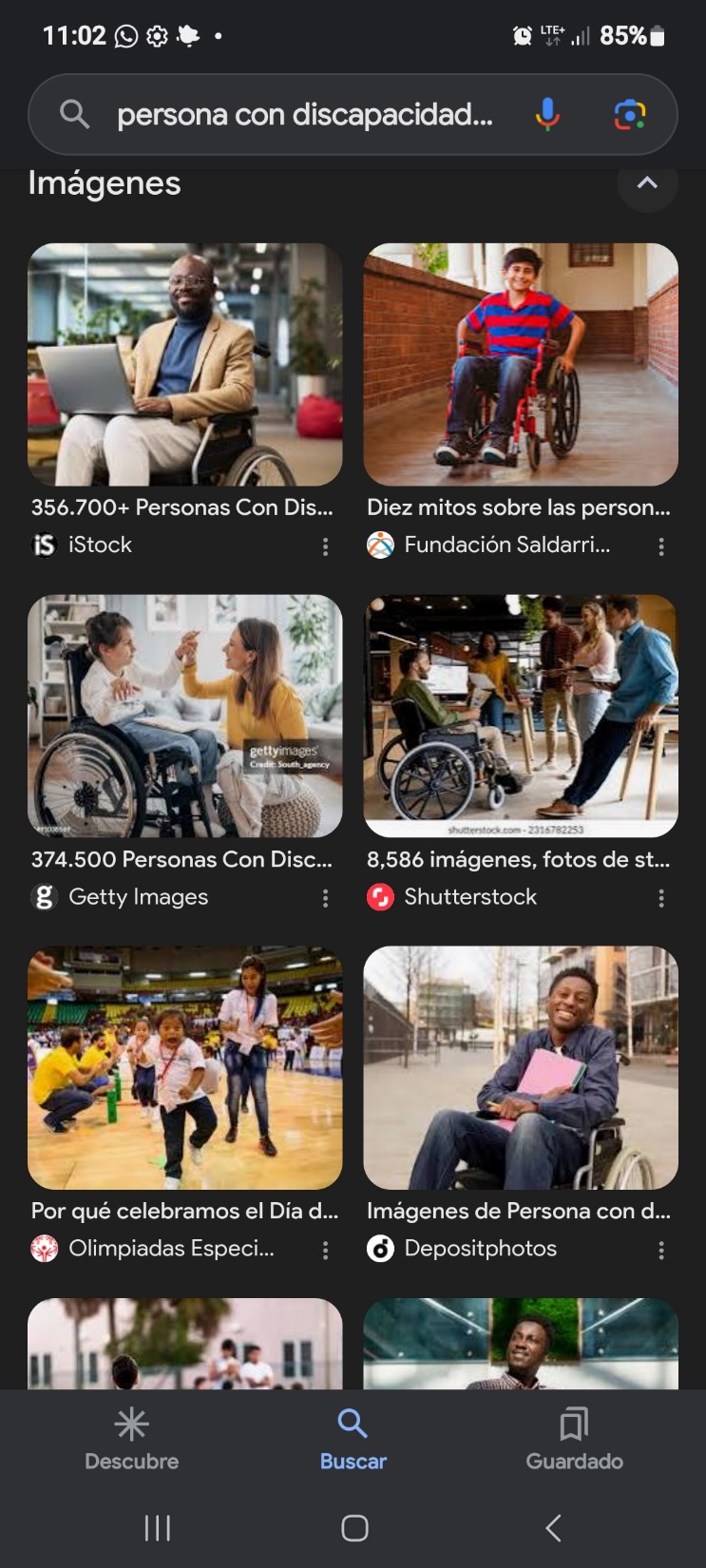 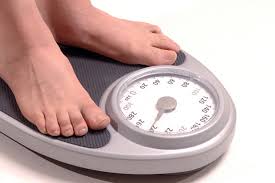 DISPENSARIZACIÓN
Grupo I: Personas supuestamente sanas
No tienen riesgo, daño a la salud ni discapacidad.

Son capaces de enfrentar equilibradamente los problemas de la vida cotidiana con autonomía y responsabilidad según las etapas del crecimiento y desarrollo.
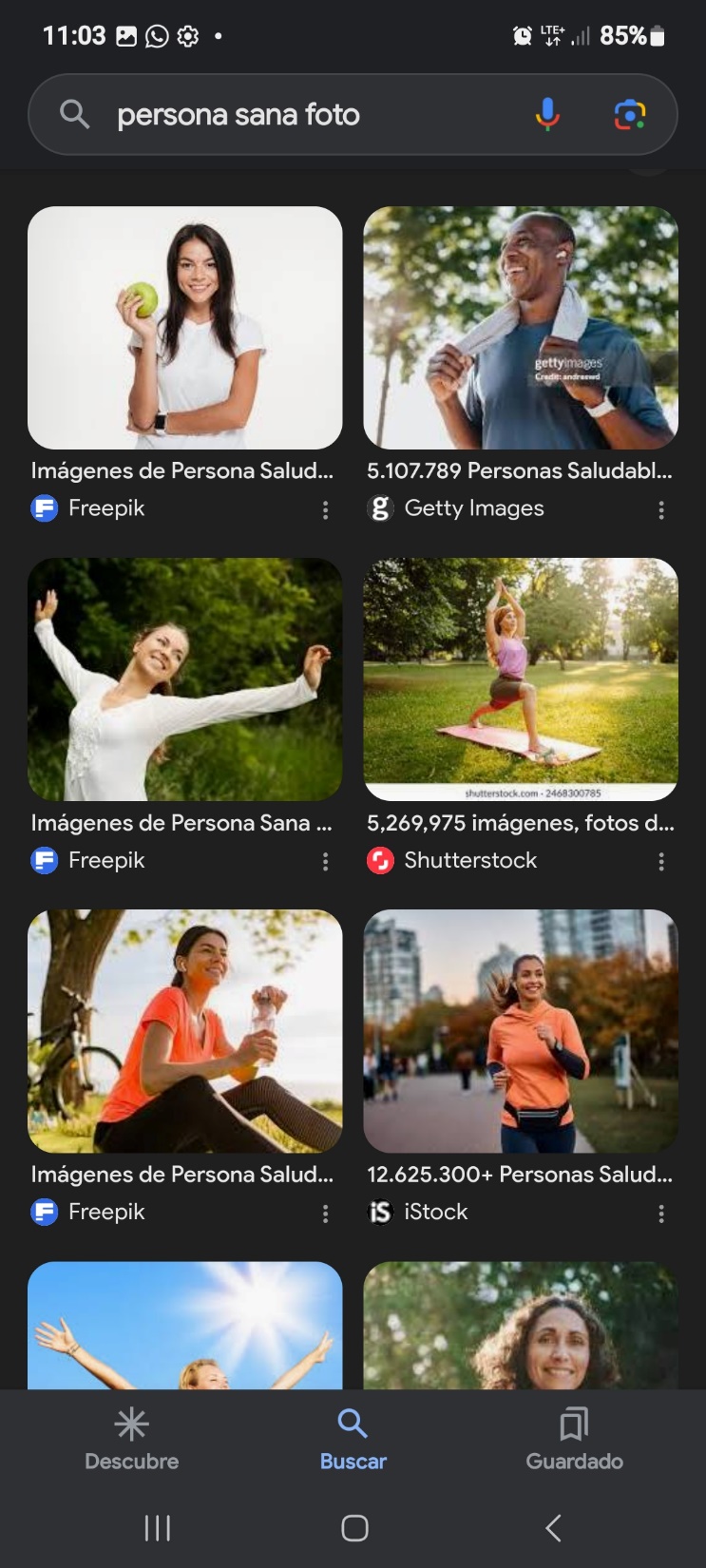 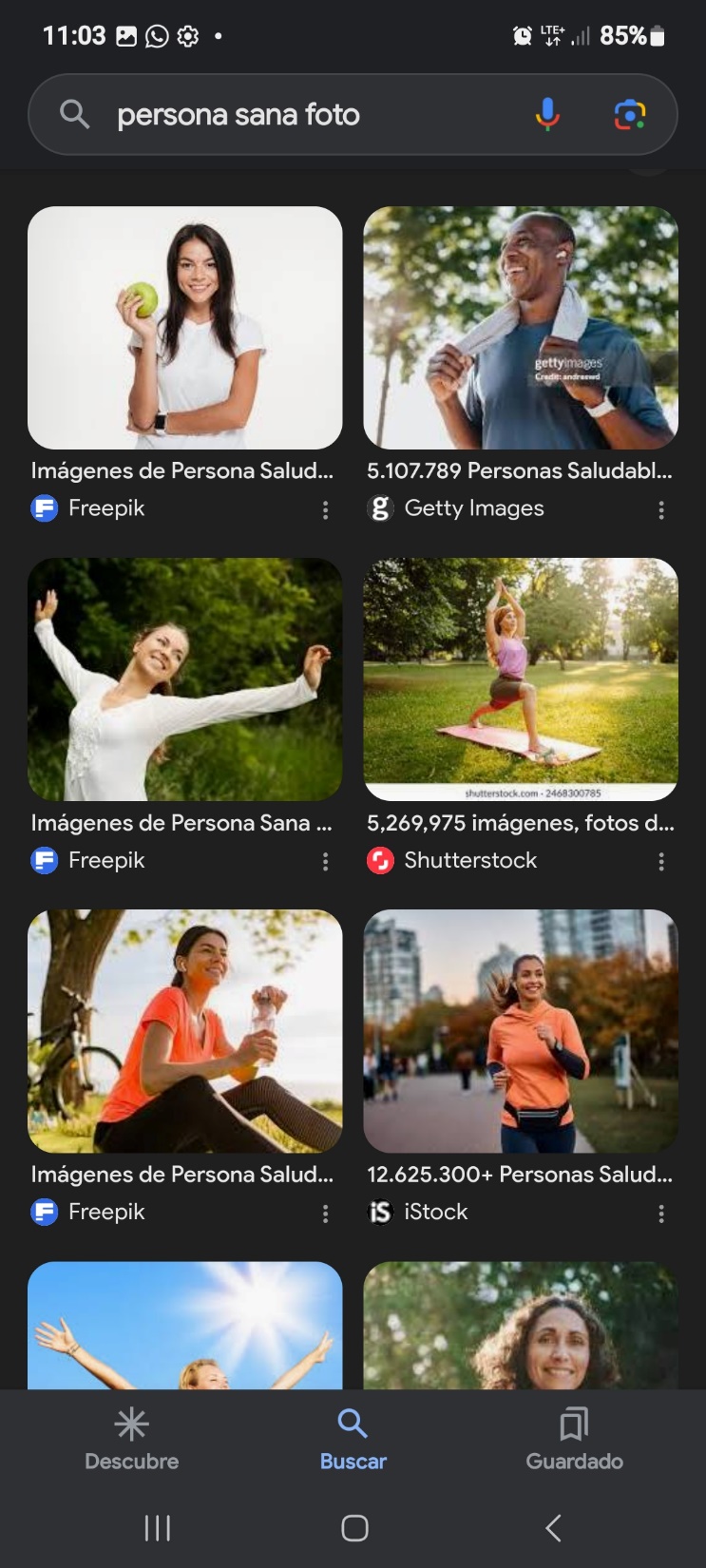 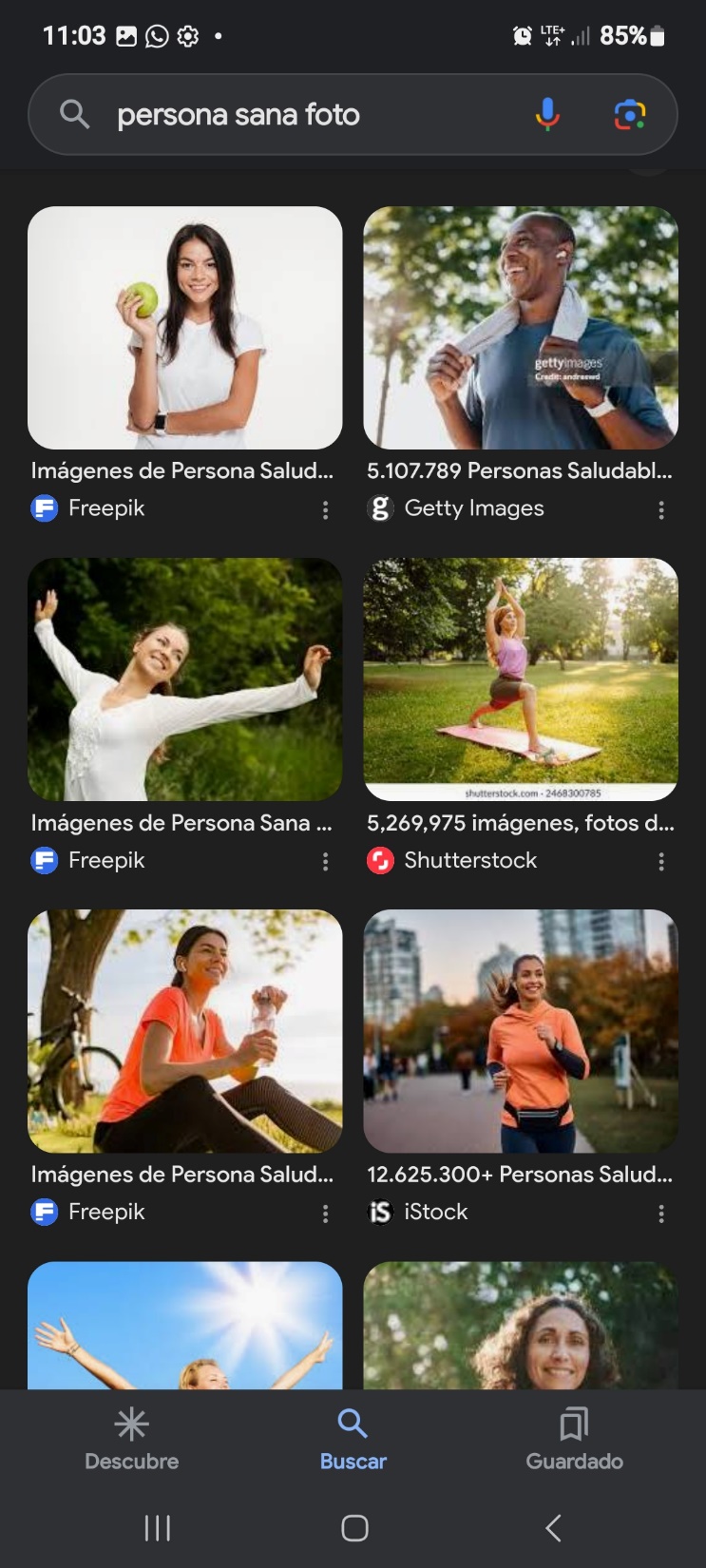 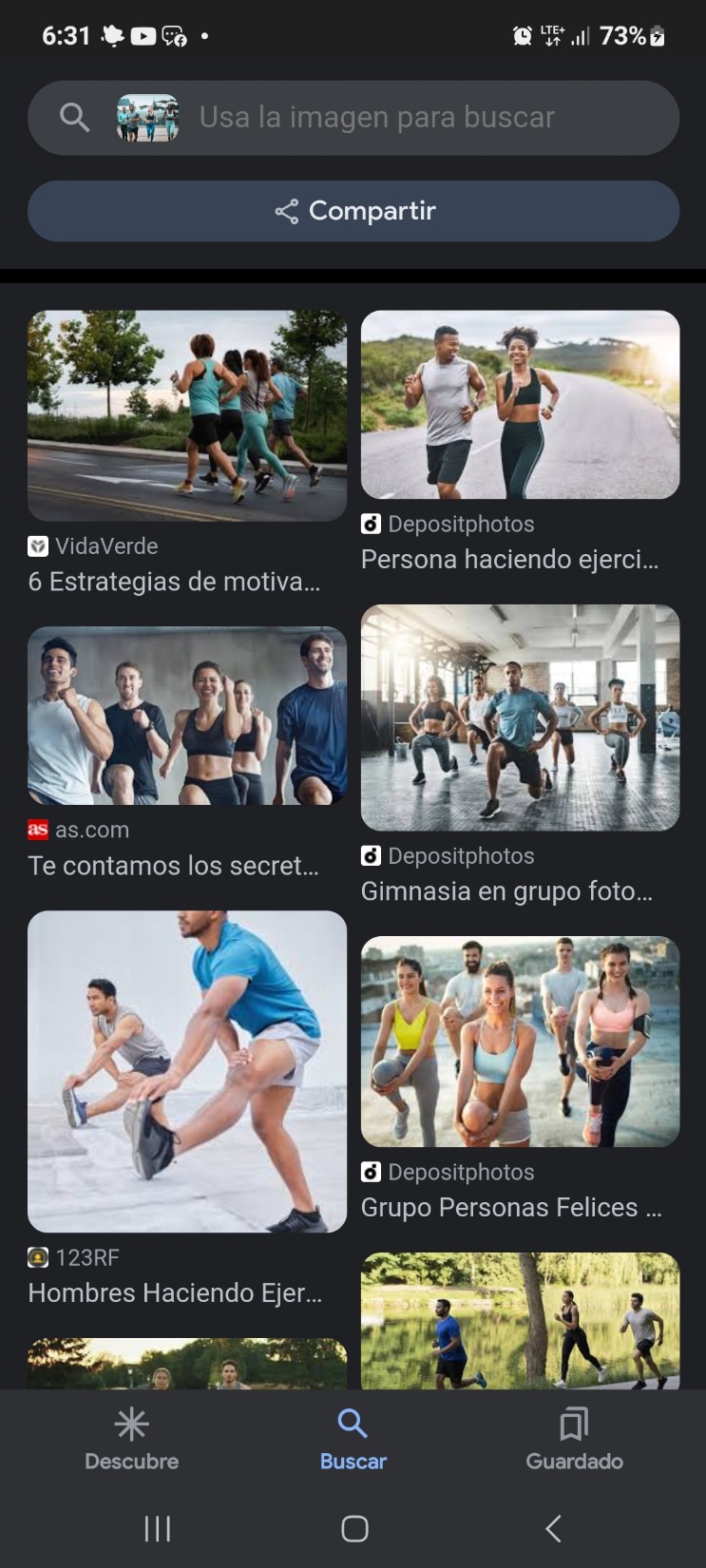 DISPENSARIZACIÓN
Grupo II: Personas con Riesgos
Están expuestas a condiciones que, de no controlarse, aumentan la vulnerabilidad a sufrir daños a la salud individual o familiar, y disminuye la capacidad de enfrentar equilibradamente los problemas de la vida cotidiana.
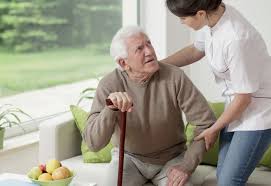 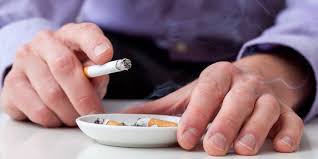 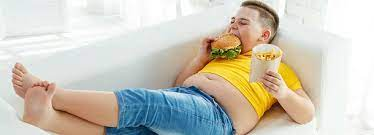 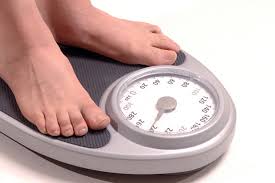 DISPENSARIZACIÓN
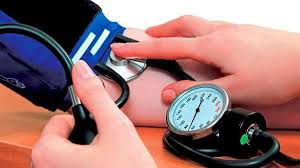 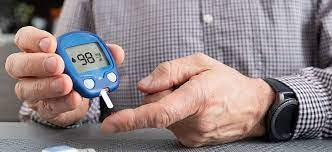 Grupo III: Personas Enfermas 
Presentan diagnóstico de enfermedad no transmisible o transmisible.
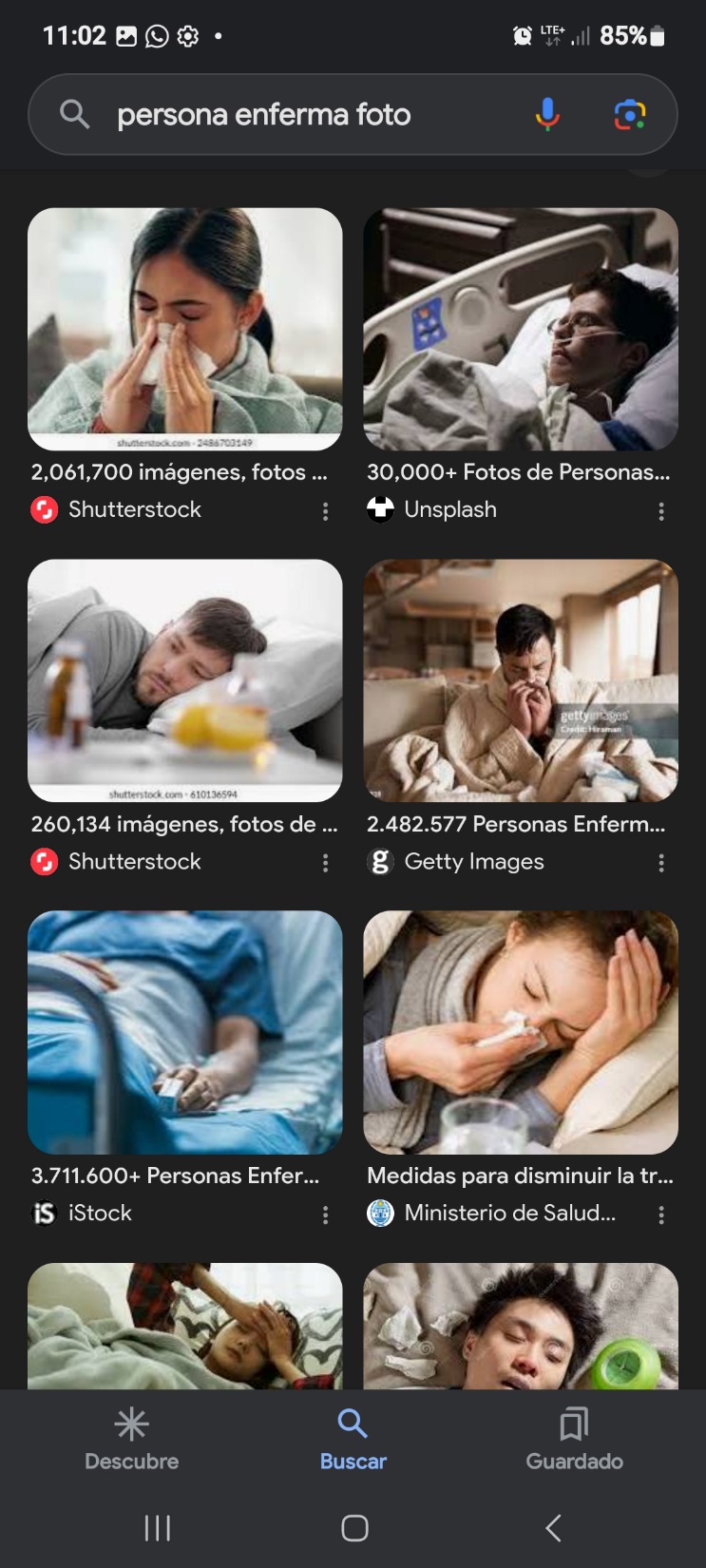 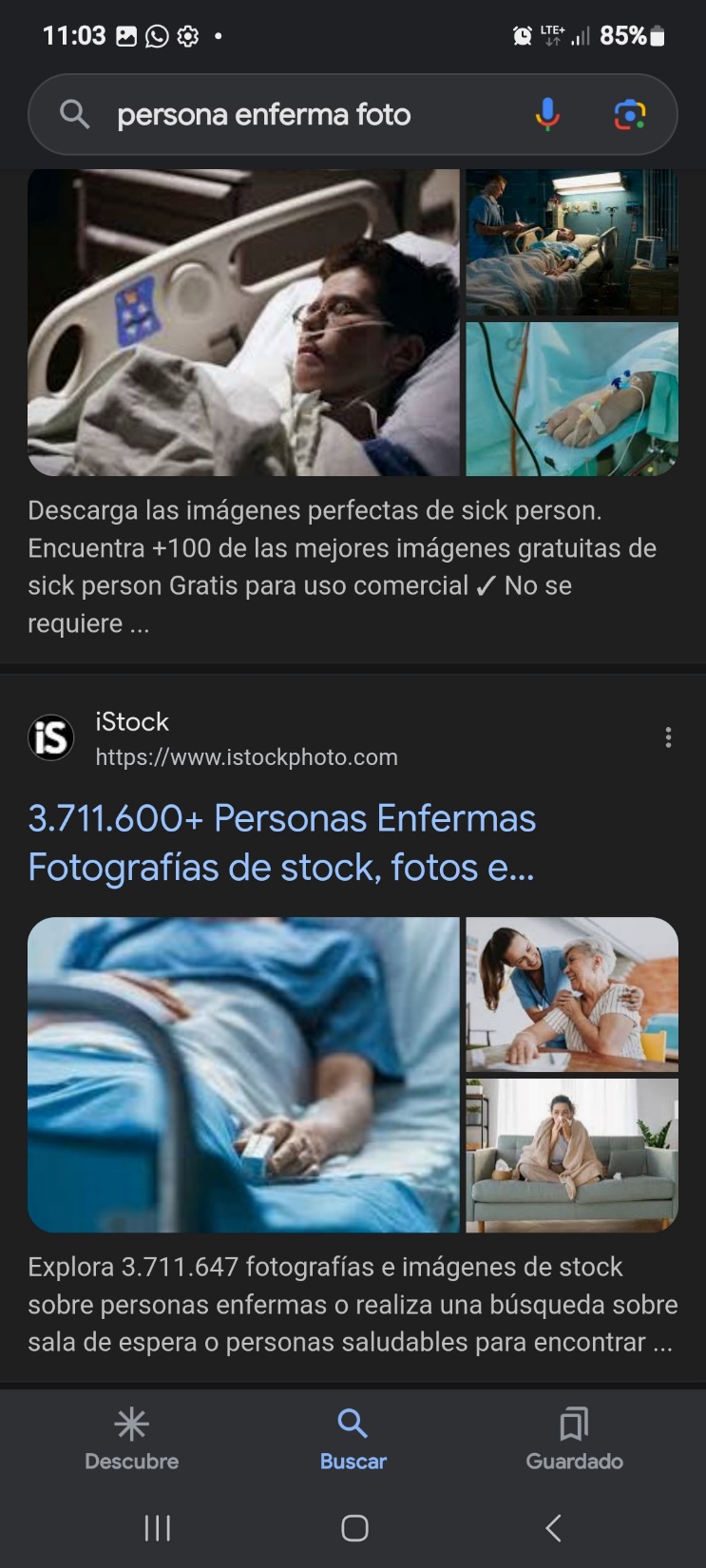 DISPENSARIZACIÓN
Grupo IV: Personas con discapacidad o minusvalía 
Presentan diagnóstico de discapacidad.
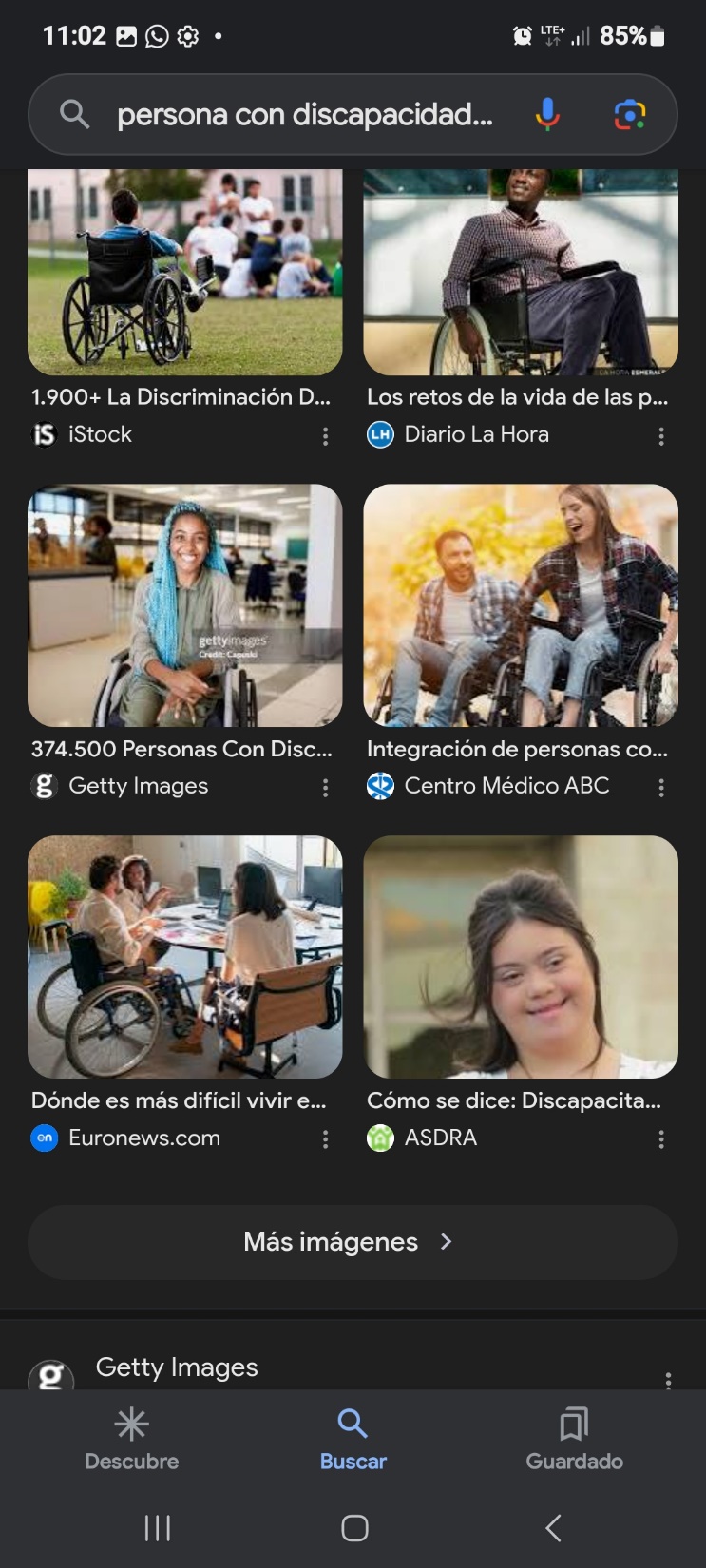 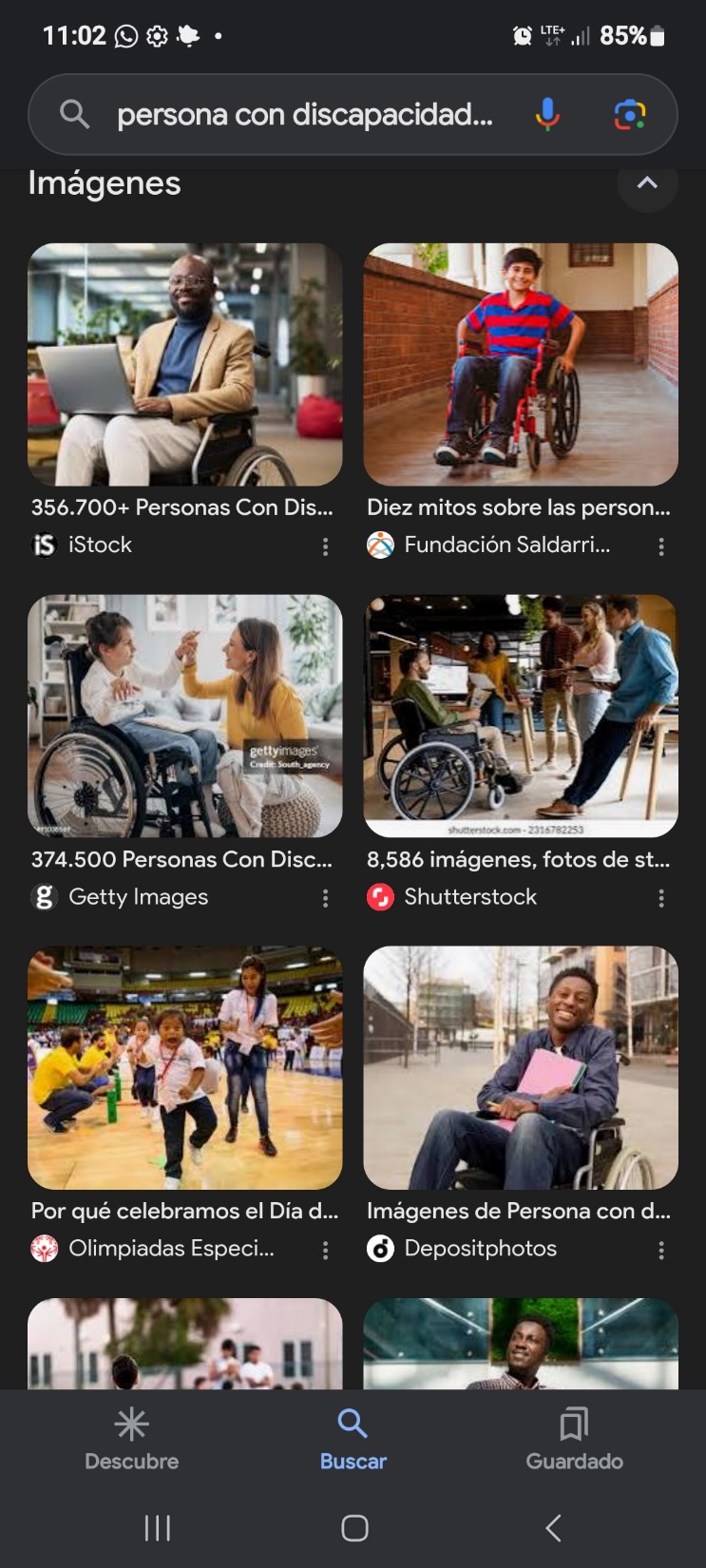 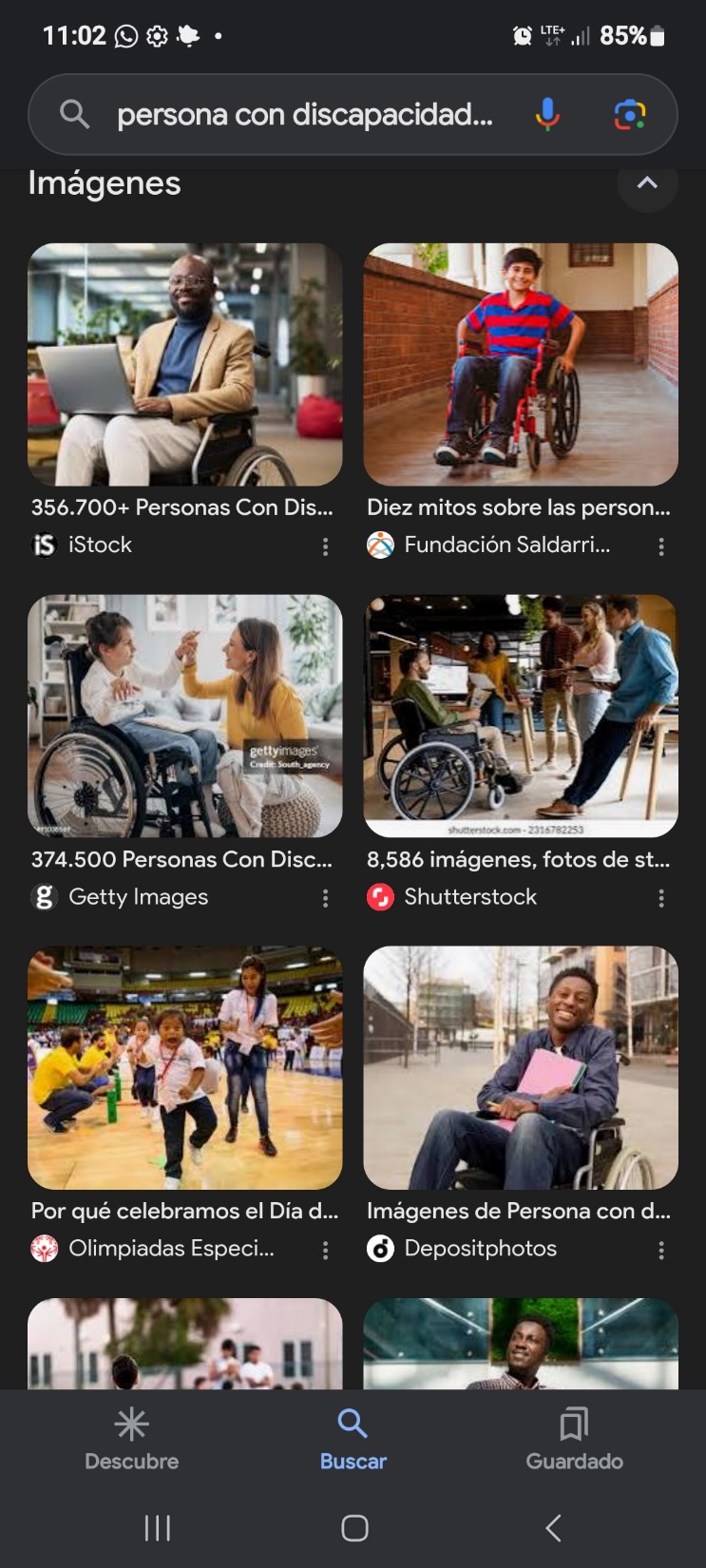 Cuando en una persona coinciden riesgos, enfermedad o secuela se clasificará en el grupo dispensarial de mayor gravedad.
DISPENSARIZACIÓN
El incremento de esta frecuencia estará dado por la necesidad de atención del individuo y/o la familia.
DISPENSARIZACIÓN DE LA FAMILIA
La evaluación de la salud familiar debe basarse siempre en:
Estructura y composición de la familia
Condiciones materiales de vida
Salud de los integrantes de la familia
Funcionamiento familiar: funciones básicas de la familia y dinámica de las relaciones internas
DISPENSARIZACIÓN DE LA FAMILIA
Clasificación de la familia:
Familia sin problemas
Familia con problemas de salud en la(s) esfera(s) de:
Condiciones materiales de vida
Salud de los integrantes de la familia
Funcionamiento familiar
El médico realizará una visita integral a la familia una vez al año.
Pregunta de comprobación: 
Diga, teniendo en cuenta las situaciones problémicas que se le presentan, el grupo dispensarial al que corresponden los siguientes casos y la frecuencia mínima de evaluación que le corresponde:

Paciente masculino de 58 años, fumador e hipertenso 
Paciente femenino de 16 años que refiere relaciones sexuales desprotegidas desde sus inicios a los 13 años
Paciente masculino de 42 años que niega hábitos tóxicos y APP
Paciente de 62 años que hace aproximadamente un año presentó un AVE tipo isquémico, que le dejo como consecuencia una hemiplejia derecha, que le imposibilita valerse por sí mismo
INGRESO EN EL HOGAR
Atención médica integral, integrada y continua que brinda el Equipo Básico de Salud a los enfermos en su domicilio, siempre que la condiciones o evolución de su afección no precisen de la infraestructura hospitalaria, ni asistencia compleja, ni asistencia compleja, pero sí de encamamiento, aislamiento o reposo.
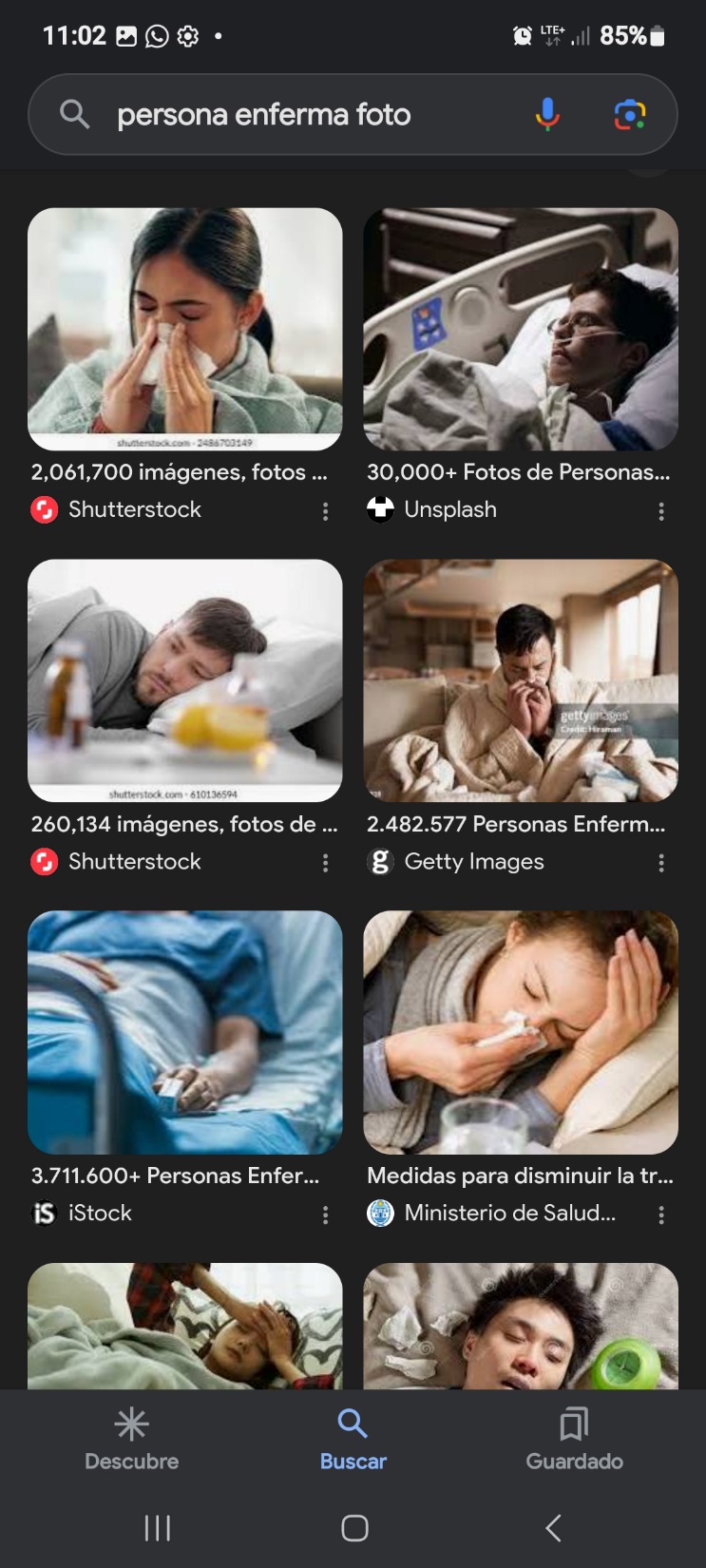 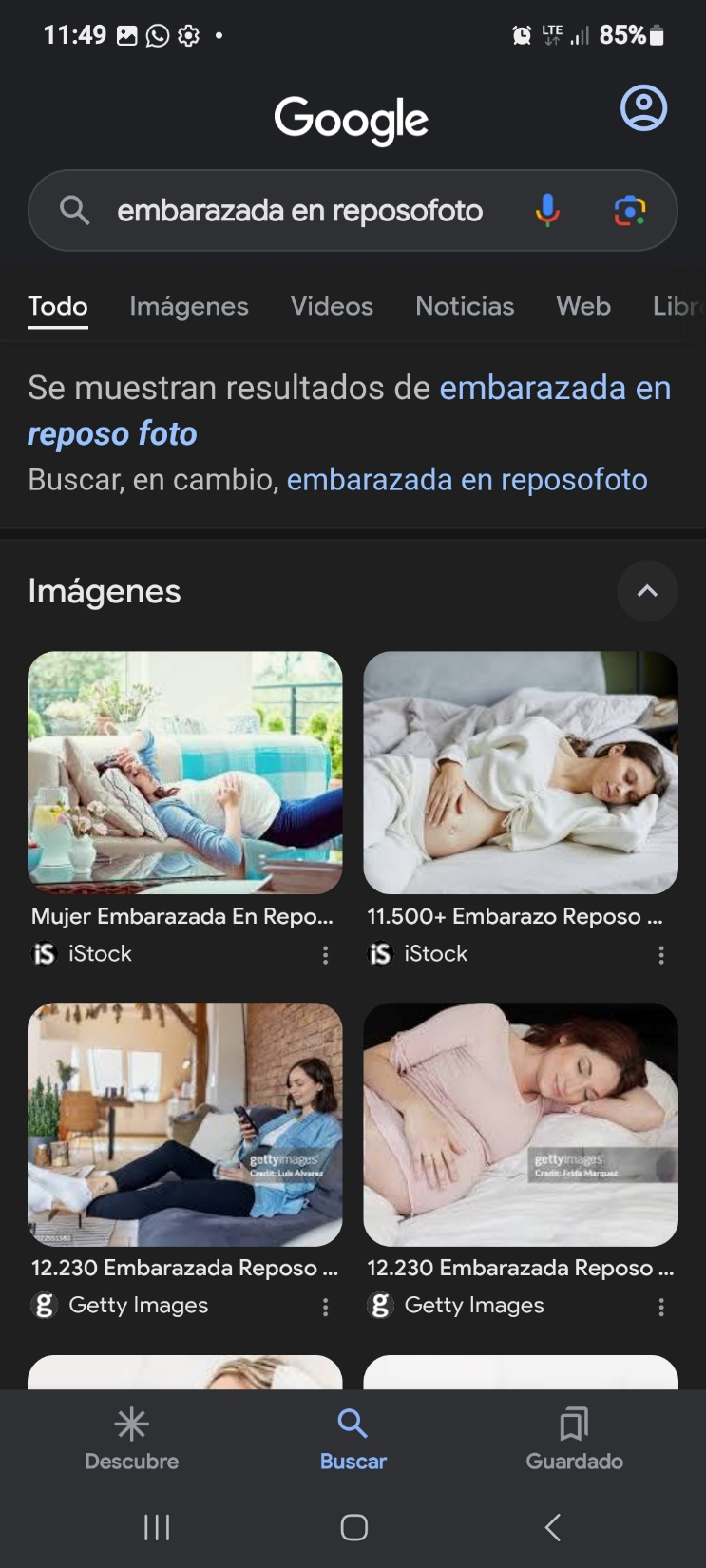 INGRESO EN EL HOGAR
Requisitos:
Situación o problema de salud que no ponga en peligro la vida del paciente
Voluntariedad del paciente y de la familia de asumir el ingreso en el hogar
Condiciones socioeconómicas en la familia favorables
Condiciones ambientales e higiénicas de la vivienda
Disponibilidad de los medicamentos en la red de farmacia comunitaria
Disponibilidad y accesibilidad para la realización de exámenes complementarios necesarios
INGRESO EN EL HOGAR
Propósitos:
Mejorar la calidad de la atención y elevar la satisfacción de la población
Fomentar  la responsabilidad y la participación de la familia en el proceso de atención y recuperación de la salud de sus miembros
Evitar el estrés y los riesgos a que se exponen el enfermo y la familia con el ingreso hospitalario
Facilitar el egreso precoz
INGRESO EN EL HOGAR
Ventajas:
El paciente permanece en su medio habitual
Mejor estado psicológico del paciente
Atención más individual e integral del enfermo
Mejora la relación médico – paciente – familia
Promueve la participación de la familia y la comunidad en la atención y/o recuperación
Disminuye costos para la familia y el estado
Menor riesgo de enfermedades nosocomiales
Uso más racional de camas y recursos hospitalarios
Mejora la calidad de la atención médica
SITUACIÓN TERMINAL
Estadio avanzado e irreversible de una enfermedad con síntomas múltiples, impacto emocional, pérdida de la autonomía con escasa o nula respuesta al tratamiento y con pronóstico de vida limitado a semanas o meses.
Criterios que definen una enfermedad como terminal o progresiva:
Diagnóstico histológico exacto y probado
El paciente tiene que haber recibido la terapéutica estándar y eficaz conocida
Predecir en cierto modo el momento de la muerte
SITUACIÓN TERMINAL
Cuidados paliativos
Son cuidados que ayudan a las personas con enfermedades graves a sentirse mejor al prevenir o tratar los síntomas y efectos secundarios de la enfermedad y el tratamiento.
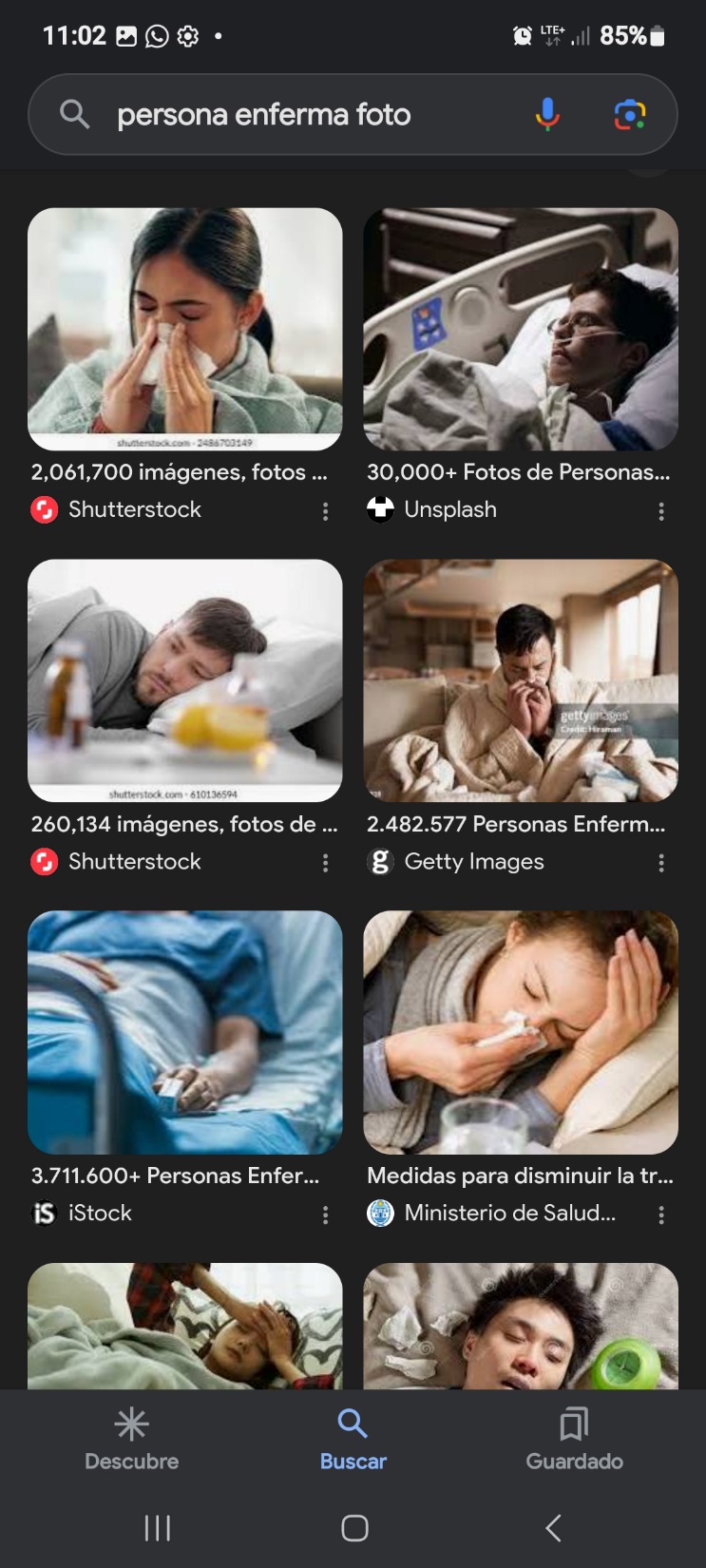 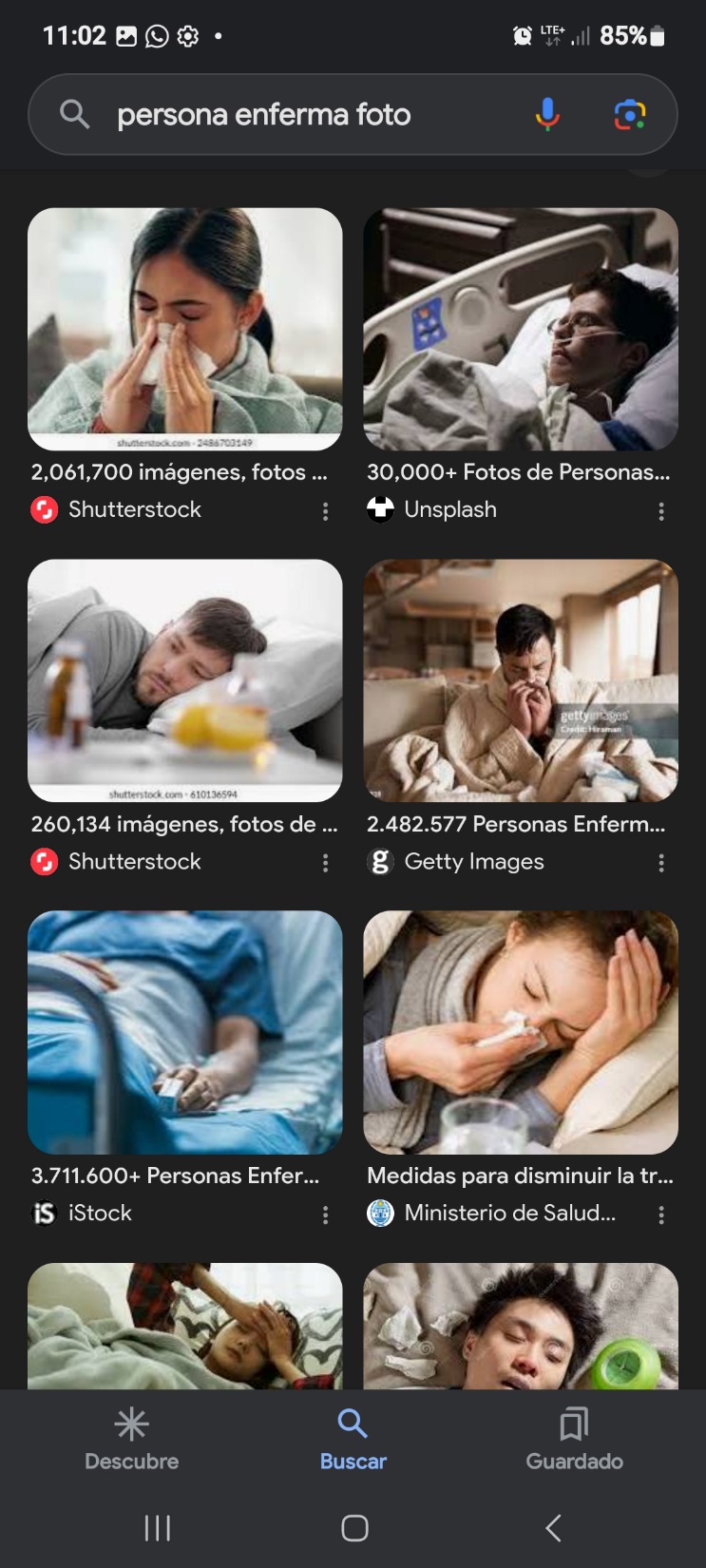 SITUACIÓN TERMINAL
Síntomas y signos más frecuentes:
Dolor
Disnea
Tos
Anorexia, caquexia
Síntomas gastrointestinales: nauseas, vómitos, constipación, diarreas
Síntomas urinarios: incontinencia urinaria, retención urinaria
Síntomas neuropsicológicos: insomnio, ansiedad, depresión, confusión
Ulceras de decúbito
SITUACIÓN TERMINAL
Rol del médico de Atención Primaria de Salud
 Saber escuchar
 Dar información sobre evolución y pronóstico
 No dar falsas esperanzas
 Tener paciencia
 Comprensión
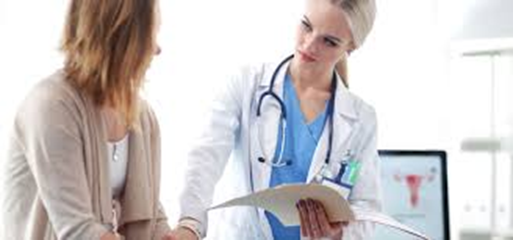 Conclusiones:
El médico de familia es la figura fundamental del sistema sanitario y tiene como misión realizar una atención médica integrada y completa a los miembros de la comunidad. 

La dispensarización es una herramienta esencial en la Atención Primaria de Salud por su capacidad para evaluar, clasificar y planificar intervenciones que mejoren el estado de salud de las personas, familias y comunidades.
Conclusiones:
El ingreso en el hogar mejora la calidad de atención sanitaria, reduce los costos y fomenta un enfoque más humano y cercano en el cuidado de los pacientes.

El reconocimiento de un paciente con enfermedad en estadio terminal es primordial para una atención humanizada, basada en el confort y la calidad de vida, tanto del paciente como de su entorno familiar.
Preguntas de comprobación:
¿Qué debe tener en cuenta el médico de familia para proceder a realizar un ingreso en el hogar? 
Mencione cinco afecciones que ameriten realizar un ingreso en el hogar.
¿Qué conducta debe asumir el médico de familia ante un enfermo en estadio terminal y sus familiares?
Estudio independiente:
Profundizar en el correcto llenado del certificado de defunción.
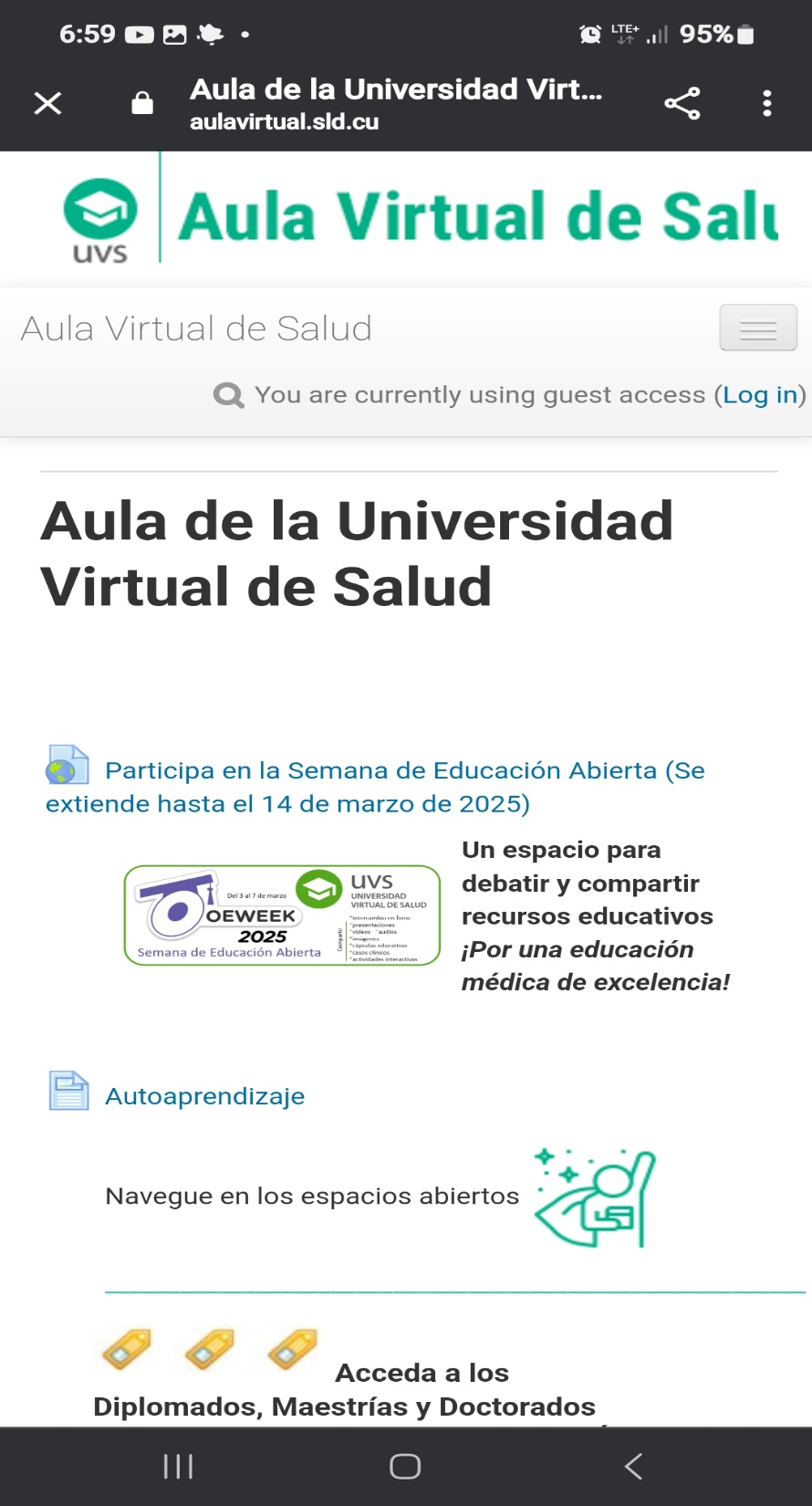 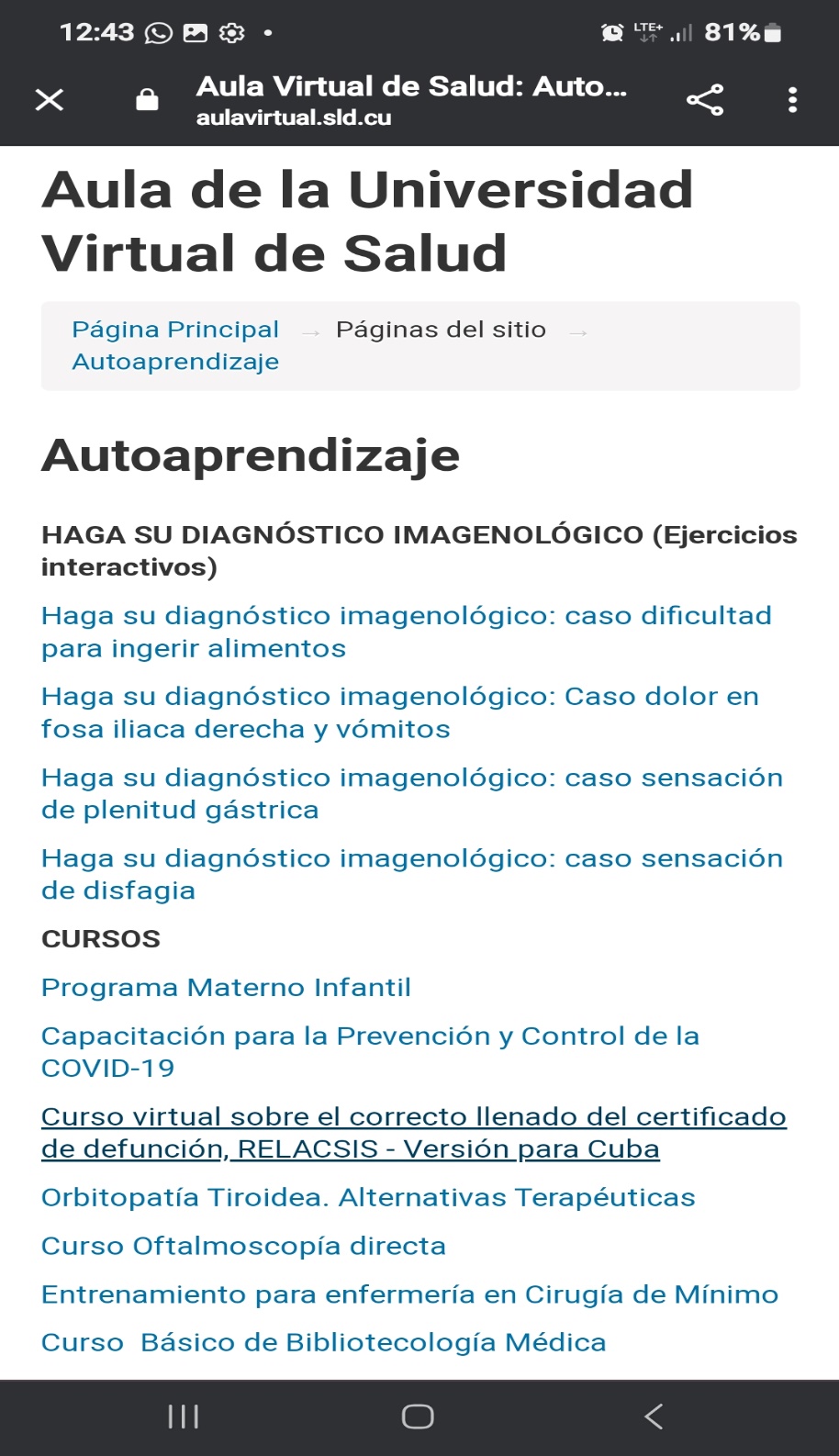 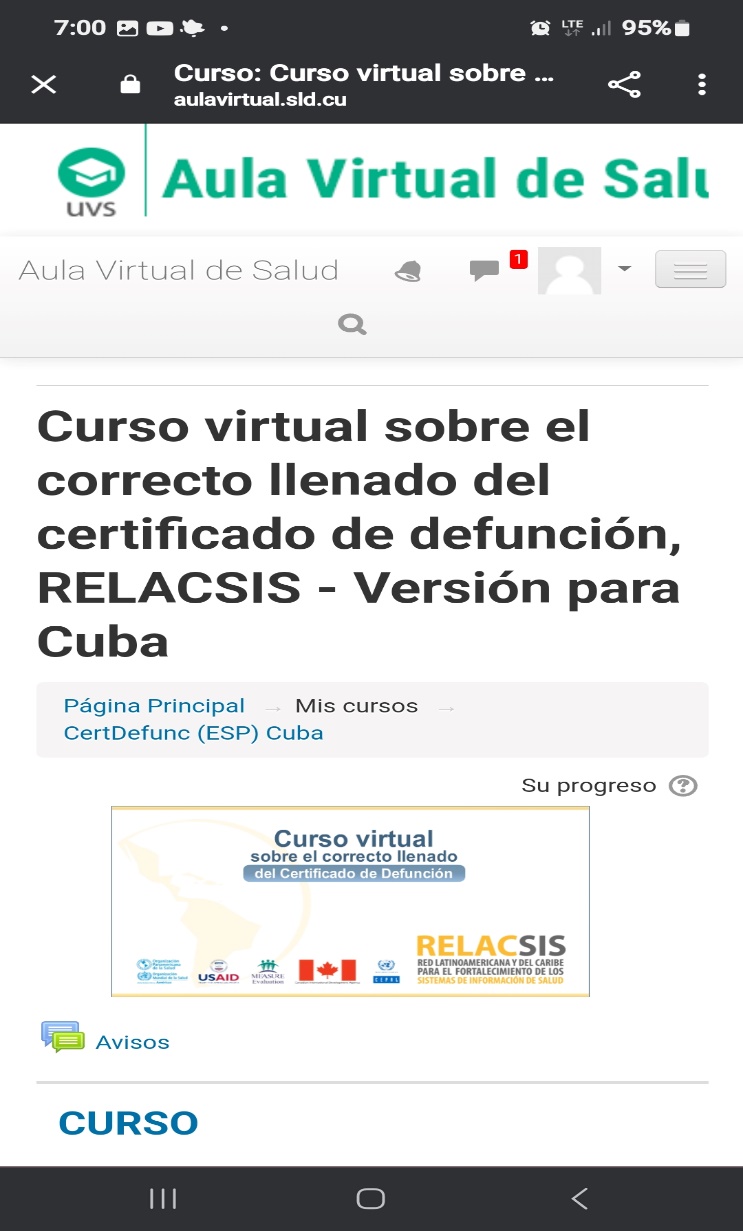 Próxima clase:
Tema 2: La atención médica integral a las enfermedades no transmisibles y otros daños a la salud.
Gracias